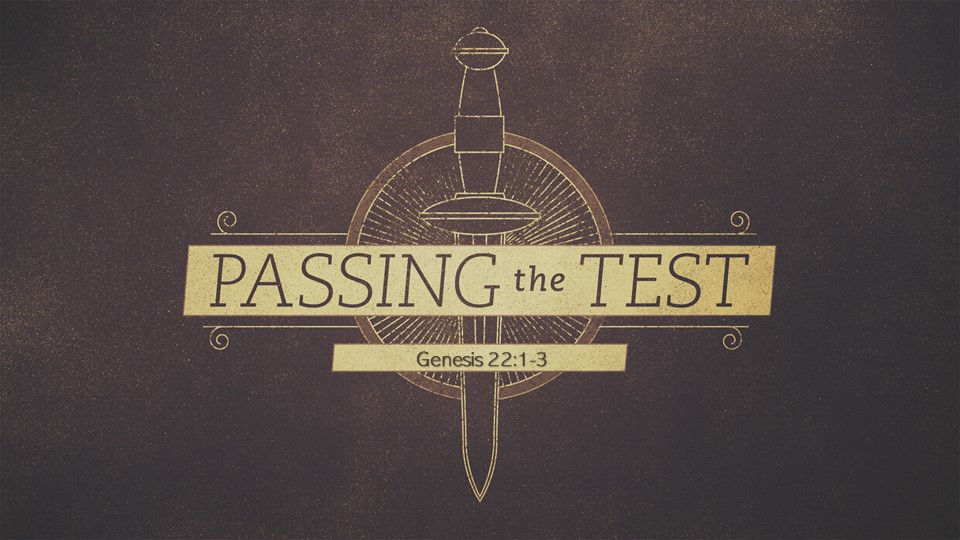 The Test
1 Now it came to pass after these things that God tested Abraham, and said to him, “Abraham!”   And he said, “Here I am.” 2 Then He said, “Take now your son, your only son Isaac, whom you love, and go to the land of Moriah, and offer him there as a burnt offering on one of the mountains of which I shall tell you.”
Genesis 22:1-2
The Command
3 So Abraham rose early in the morning and saddled his donkey, and took two of his young men with him, and Isaac his son; and he split the wood for the burnt offering, and arose and went to the place of which God had told him. 4 Then on the third day Abraham lifted his eyes and saw the place afar off. 5 And Abraham said to his young men, “Stay here with the donkey; the lad and I will go yonder and worship, and we will come back to you.” 6 So Abraham took the wood of the burnt offering and laid it on Isaac his son; and he took the fire in his hand, and a knife, and the two of them went together.       Genesis 22:3-6
Obedient Reaction
So Abraham rose early in the morning and saddled his donkey, and took two of his young men with him, and Isaac his son; and he split the wood for the burnt offering, and arose and went to the place of which God had told him. 
Genesis 22:3
Obedient Reaction
Then on the third day Abraham lifted his eyes and saw the place afar off.
Genesis 22:4
Obedient Reaction
5 And Abraham said to his young men, “Stay here with the donkey; the lad and I will go yonder and worship, and we will come back to you.”
6 So Abraham took the wood of the burnt offering and laid it on Isaac his son; and he took the fire in his hand, and a knife, and the two of them went together.
Genesis 22:5-6
Obedient Reaction
Obedience & a Sacrifice
7 But Isaac spoke to Abraham his father and said, “My father!” And he said, “Here I am, my son.” Then he said, “Look, the fire and the wood, but where is the lamb for a burnt offering?” 8 And Abraham said, “My son, God will provide for Himself the lamb for a burnt offering.” So the two of them went together.
Genesis 22:7-8
Where is it?
Then they came to the place of which God had told him. And Abraham built an altar there and placed the wood in order; and he bound Isaac his son and laid him on the altar, upon the wood.
Genesis 22:9
Abraham the willing servant
And Abraham stretched out his hand and took the knife to slay his son.
Genesis 22:10
Abraham the willing servant
11 But the Angel of the Lord called to him from heaven and said, “Abraham, Abraham!” So he said, “Here I am.” 12 And He said, “Do not lay your hand on the lad, or do anything to him; for now I know that you fear God, since you have not withheld your son, your only son, from Me.”
Genesis 22:11-12
Abraham proves himself
13 Then Abraham lifted his eyes and looked, and there behind him was a ram caught in a thicket by its horns. So Abraham went and took the ram, and offered it up for a burnt offering instead of his son. 14 And Abraham called the name of the place, The-Lord-Will-Provide; as it is said to this day, “In the Mount of the Lord it shall be provided.”
Genesis 22:13-14
Abraham proves himself
Lessons for Us Today
And He said, “Do not lay your hand on the lad, or do anything to him; for now I know that you fear God, since you have not withheld your son, your only son, from Me.”
Genesis 22:12
Obedience is required, no matter the cost
15 Then the Angel of the Lord called to Abraham a second time out of heaven, 16 and said: “By Myself I have sworn, says the Lord, because you have done this thing, and have not withheld your son, your only son— 17 blessing I will bless you, and multiplying I will multiply your descendants as the stars of the heaven and as the sand which is on the seashore; and your descendants shall possess the gate of their enemies. 18 In your seed all the nations of the earth shall be blessed, because you have obeyed My voice.”
Genesis 22:15-18
Blessings come because of obedience
1. Abraham was a tremendous, obedient servant of God.
2. We can learn from his example of obeying without questioning. 

And Abraham said, “My son, God will provide for Himself the lamb for a burnt offering.” So the two of them went together.
Genesis 22:8
Conclusion